МУНИЦИПАЛЬНОЕ АВТОНОМНОЕ учреждение ИНФОРМАЦИОННО-МЕТОДИЧЕСКИЙ ЦЕНТР ГОРОДА ТОМСКА
Анализ мониторинга развития патриотического воспитания обучающихся ОО города Томска.
Рыбина М.Н., 
методист МАУ ИМЦ
Январь  2023
ВОСПИТАТЕЛЬНЫЙ ПОТЕНЦИАЛ ОБЩЕГО 
И ДОПОЛНИТЕЛЬНОГО ОБРАЗОВАНИЯ
*Указ Президента Российской Федерации от 21.07.2020 г. № 474 «О национальных целях развития Российской Федерации на период до 2030 года»
Патриотическое воспитание детей и молодежи
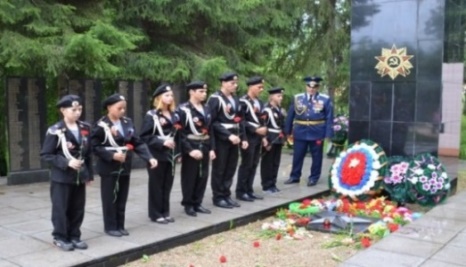 Федеральный проект «Патриотическое воспитание граждан Российской Федерации» направлен на обеспечение функционирования системы патриотического воспитания граждан Российской Федерации.
СОЗДАНИЕ условий для ВОСПИТАНИЯ ГАРМОНИЧНО РАЗВИТОЙ и СОЦИАЛЬНО ОТВЕТСТВЕННОЙ ЛИЧНОСТИ на основе духовно-нравственных ценностей  народов РФ…
Региональный проект «Развитие патриотического воспитания обучающихся   системы общего образования Томской области» (2021 – 2024 годы)
Распоряжение департамента образования администрации Города Томска от 16.12.2022 г № 1334-р «Об утверждении Комплексного плана мероприятий по патриотическому воспитанию г. Томска в 2022-2023 учебном году»
ВОСПИТАТЕЛЬНЫЙ ПОТЕНЦИАЛ ОБЩЕГО 
И ДОПОЛНИТЕЛЬНОГО ОБРАЗОВАНИЯ
В мониторинге приняли участие 67 общеобразовательных организаций (далее-ОО) города Томска и 2868 педагогов, что составляет 82 % от общего количества педагогов (по состоянию дел на 01.08.2022 года)
АНАЛИЗ
РЕЗУЛЬТАТОВ
25 (37,3%) ОО в 2022 г.
гимназии № 13, 18, 26, лицеи № 7, 8, 51, Академический, лицей при ТПУ, СОШ № 4, 11, 15, 23, 32, 35, 40, 44, 46, 50, 53, 58, 64, 67, 70, СЛШ, ООШ № 38
МОНИТОРИНГ 
включал основные направления:
ВОСПИТАТЕЛЬНЫЙ ПОТЕНЦИАЛ ОБЩЕГО 
И ДОПОЛНИТЕЛЬНОГО ОБРАЗОВАНИЯ
Программы патриотического воспитания реализуются в 23 ОО города Томска, что составляет 32,3% от общего количества ОО.
АНАЛИЗ
РЕЗУЛЬТАТОВ
гимназии № 13, 18, 26, 
лицеи №7, 8, Академический, СОШ № 14, 15, 28, 30, 31, 32, 33, 5, 42, 43, 44, 47, 51, 58, 64, «Перспектива», ООШ № 38
Создание условий для педагогов принявших участие в мероприятиях по патриотическому воспитанию
2868 (82 % от общего количества педагогов)
Общее количество педагогов, принявших участие
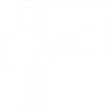 В 2021/2022 учебном году для педагогов проведено 937 мероприятий по патриотическому воспитанию, из них:
Лидеры участия в мероприятиях для педагогов ОО:
- всероссийского уровня – 260 мероприятий;- областного уровня – 196 мероприятий;- муниципального уровня – 208 мероприятий;-иных уровней – 281 мероприятий
гимназии № 18, 26, 56, Академический лицей, СОШ № 22, 32, 40, 46, 50, 66, 67, 68, «Перспектива».
Патриотические объединения
76 педагогов из 31 ОО , 
что составляет 46 % от общего числа ОО
гимназии № 13, 18,26,55, лицеи № 8, Академический,
СОШ № l1,12,14,15,23,28,30,31,32,33,35,36,42,43,44,45,46,47, 51, 53, 58, 64, СЛШ, «Перспектива», ООШ № 38
Участники детских патриотических объединений:
Юнармейские отряды
Поисковые отряды
Прочие объединения
гимназии № 13, 18,
55, лицеи № 8, Академический, СОШ № 11, 15, 23, 32, 33, 35, 36, 43, 44, 45, 46, 47, 51, 53, 58,
СЛШ, «Перспектива»)
№ 55, СОШ
№ 12, 14, 28, 30, 31, 38, 42,44,58, 64,
СОШ № 14, «Перспектива»
19 % - 486 чел.
2,9 % - 20 чел.
38 % - 748 чел.
Анализ выявил отсутствие следующих показателей (количество ООУ)
Рекомендовано
Распоряжение от 16.12.2022 № 1334 р
Представить успешные практики по патриотическому воспитанию на уровне муниципалитета:
 Академическому лицею, 
СОШ № 32, 34, 58, «Перспектива»
Назначить координатора по патриотическому воспитанию обучающихся в ОО:
 Сибирский лицей, лицей при ТПУ, СОШ № 4, 5, 11, 31, 33, 41, 46, 64, 65, 68, 70, СЛШ, школа – интернат № 1.
Обеспечить организацию детских 
патриотических объединений в ОО: 
 Лицеях № 1, 7, Гуманитарном, Сибирском, при ТПУ, 
гимназиях № 2, 6, 24, 29, 56, прогимназии «Кристина», ООШИ № 1, СОШ № 2, 3, 4, 5,19, 22, 25, 27, 34, 37, 40, 41, 49, 50, 54, 65, 67, 68, 70, «Эврика-развитие», ООШ № 66
[Speaker Notes: Для систематизации работы по патриотическому воспитанию следующим образовательным организациям необходимо назначить координаторов, номера вы видите на слайде. 
До конца этого учебного года представить успешные практики 
Обеспечить организацию детских патриотических объединений
Результаты мониторинга утверждены распоряжением департаментом общего образования и по итогам анализам выявлены следующие недостатки]
МУНИЦИПАЛЬНОЕ АВТОНОМНОЕ учреждение ИНФОРМАЦИОННО-МЕТОДИЧЕСКИЙ ЦЕНТР ГОРОДА ТОМСКА
Муниципальный комплексный план по патриотическому воспитанию 
на 2022-2023 учебный год
Рыбина М.Н., 
методист МАУ ИМЦ
Январь  2023
Распоряжение департамента образования администрации Города Томска от 16.12.2022 г № 1334-р «Об утверждении Комплексного плана мероприятий по патриотическому воспитанию г. Томска в 2022-2023 учебном году»
История 
Обществознание
Разговоры о важном
Использование государственной символики
Развитие добровольческого и волонтерского движения
Формирование патриотизма и гражданственности средствами учебных предметов и в рамках внеурочной деятельности
Использование потенциала урока (связь с рабочей программой по предмету и рабочей программой воспитания: достижение целевых ориентиров в воспитании)
Распоряжение департамента образования администрации Города Томска от 16.12.2022 г № 1334-р «Об утверждении Комплексного плана мероприятий по патриотическому воспитанию г. Томска в 2022-2023 учебном году»
Увековечивание памяти героев СВО
Организация мероприятий в соответствии с Примерным календарном планом ВР, утвержденным министерством Просвещения РФ
Организация деятельности ЦГО на базе образовательных организации
Формирование патриотизма и гражданственности в рамках воспитательной работы ОО
Мероприятия, посвященные празднованию Победы в ВОВ (акции, «Окна Победы», тематические выставки и др.)
[Speaker Notes: В комплексный план включены все памятные даты в соответствии с календарным планом воспитательной работы их подробно представит Татьяна Николаевна]
Распоряжение департамента образования администрации Города Томска от 16.12.2022 г № 1334-р «Об утверждении Комплексного плана мероприятий по патриотическому воспитанию г. Томска в 2022-2023 учебном году»
Проведение историко-краеведческой конференции
Организация и проведение постоянно действующих выставок
Проведение музейных уроков, посвященных празднованию 
Победы в ВОВ
Формирование патриотизма и гражданственности средствами музеев
Реализация городской программы воспитания и дополнительного образования «Школьные музеи»
Рыбина Марина Николаевна,
методист МАУ ИМЦ 

Сотовый 8-952-893-25-69
Наша группа  в Телеграм
Наша группа  вконтакте
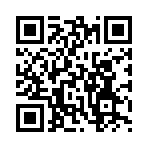 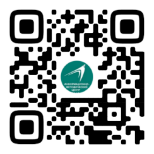